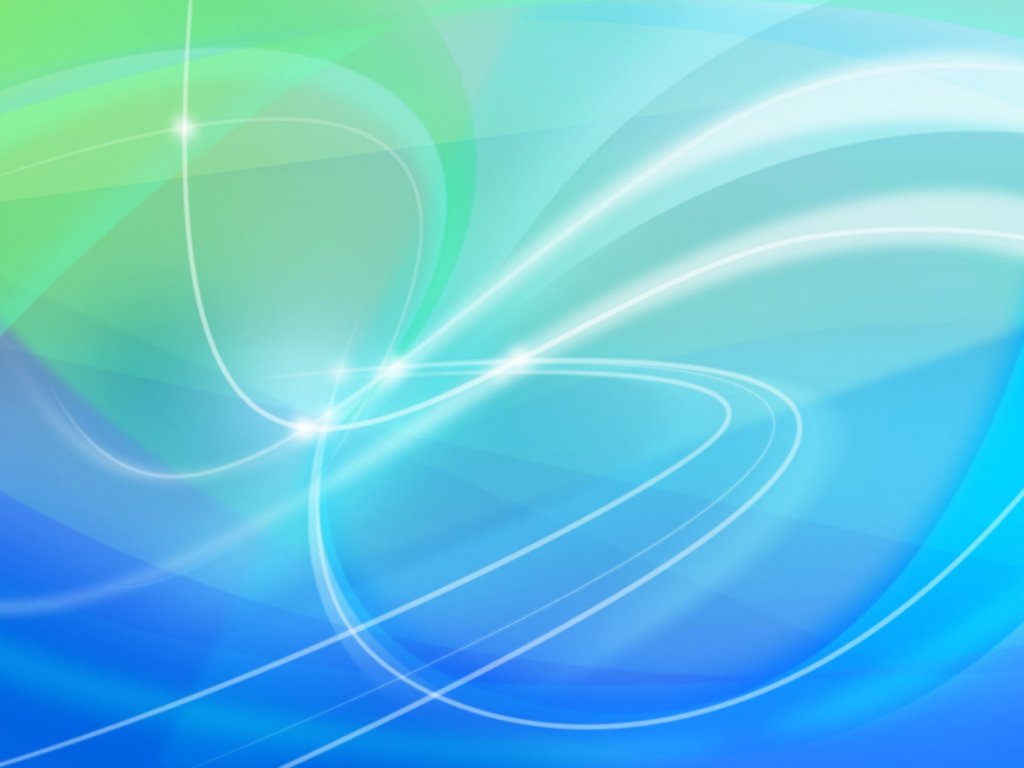 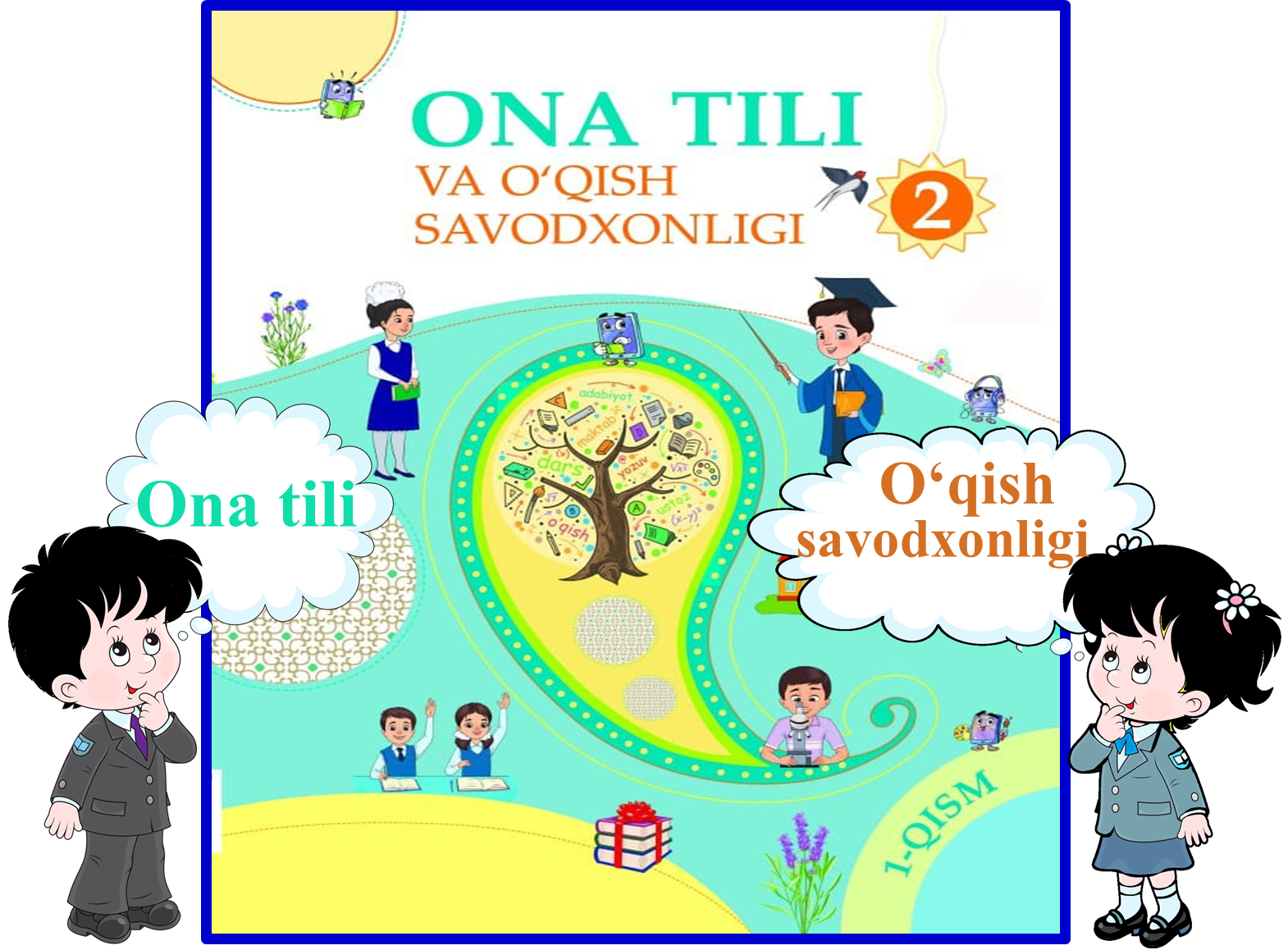 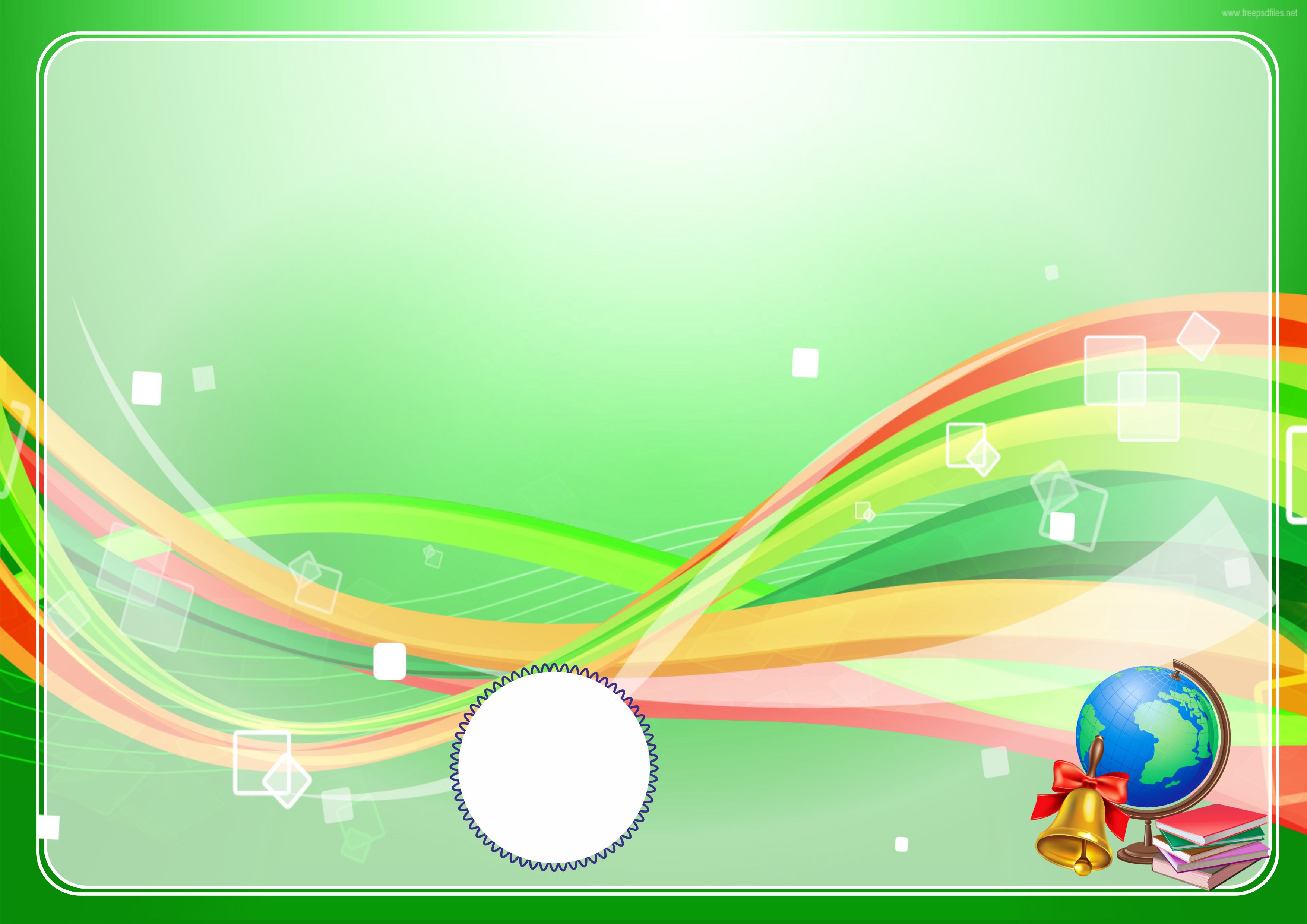 Mustahkamlash
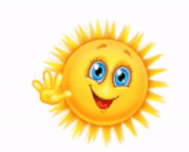 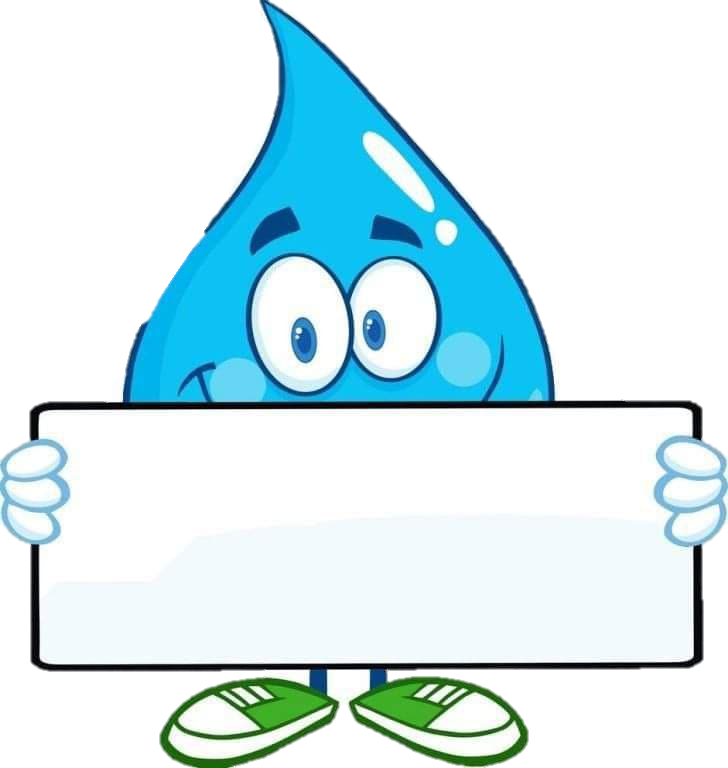 156-dars
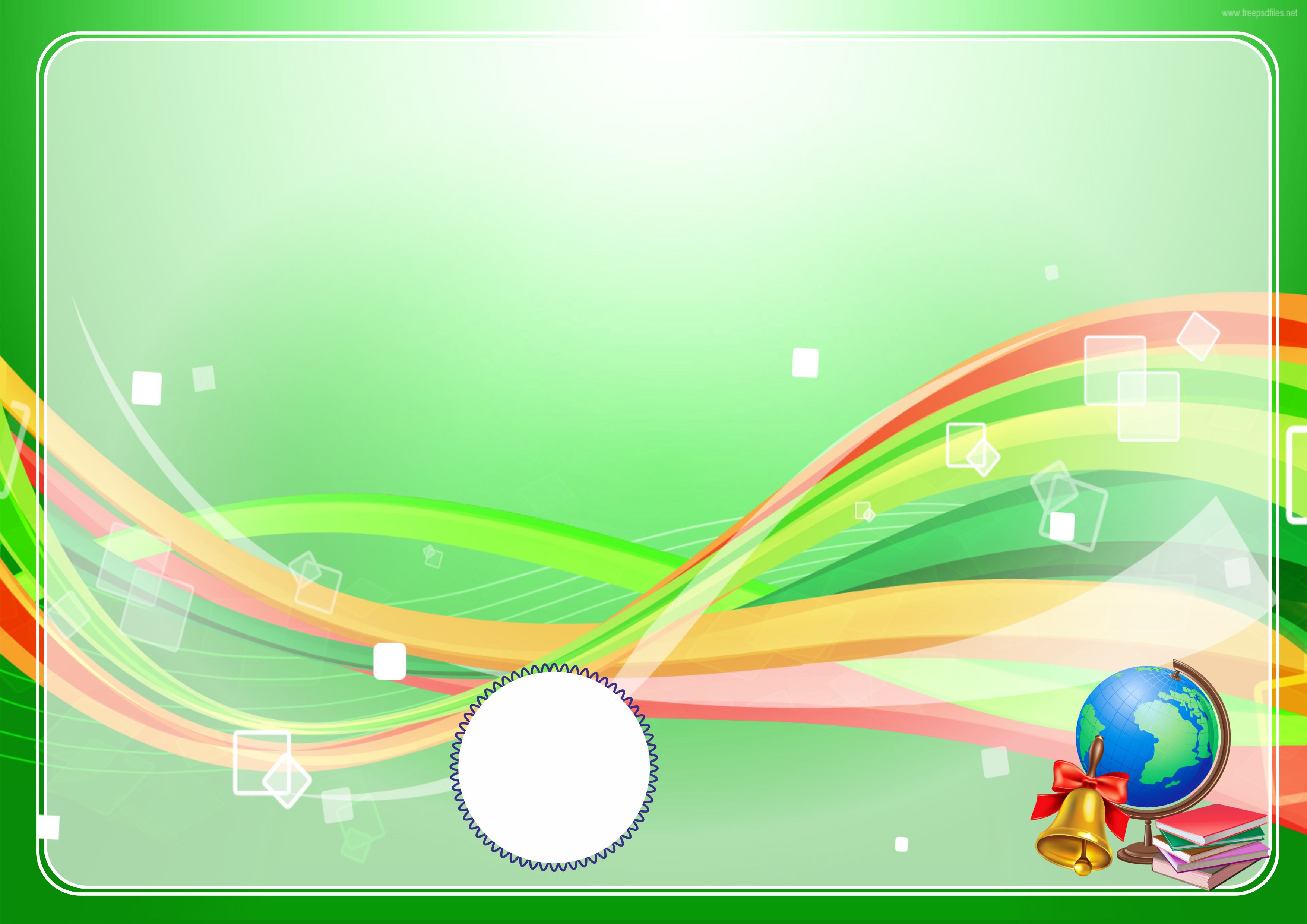 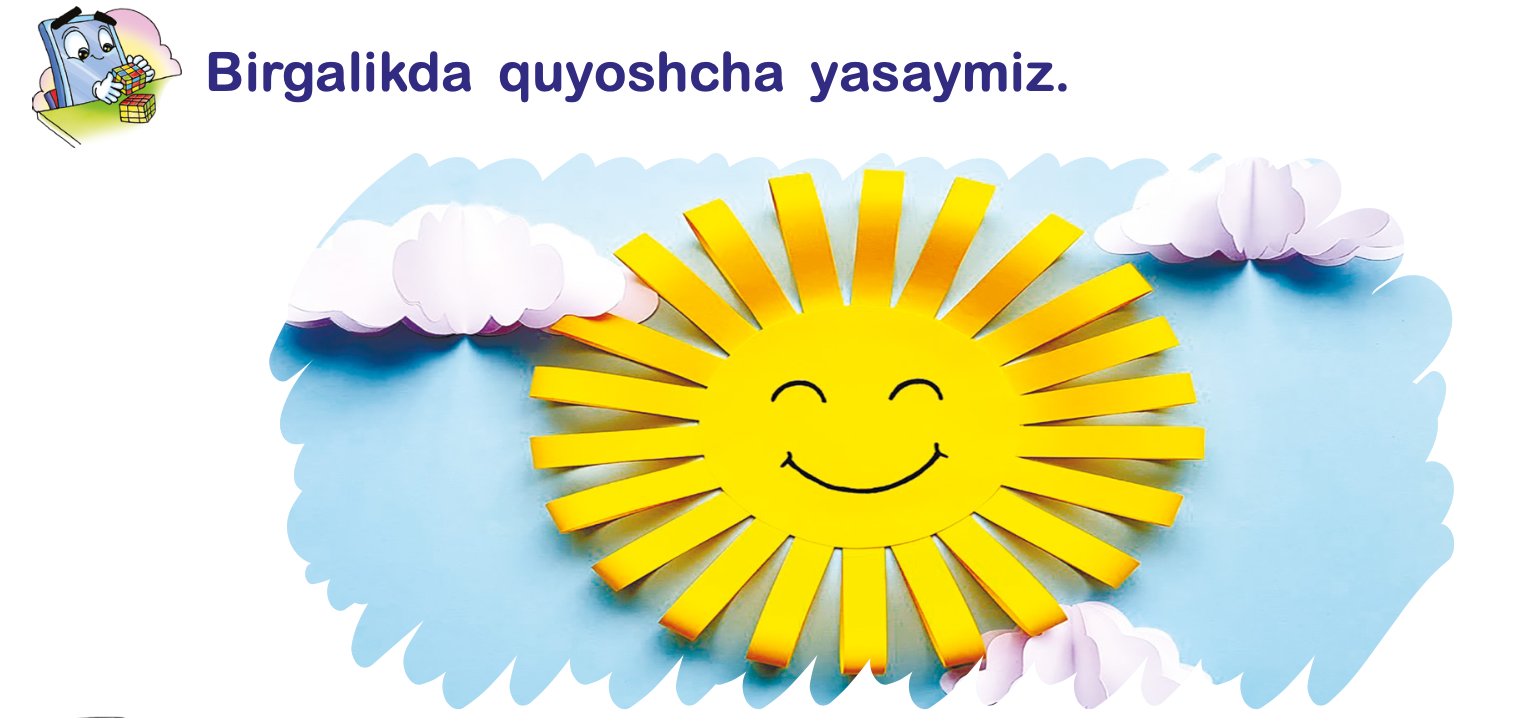 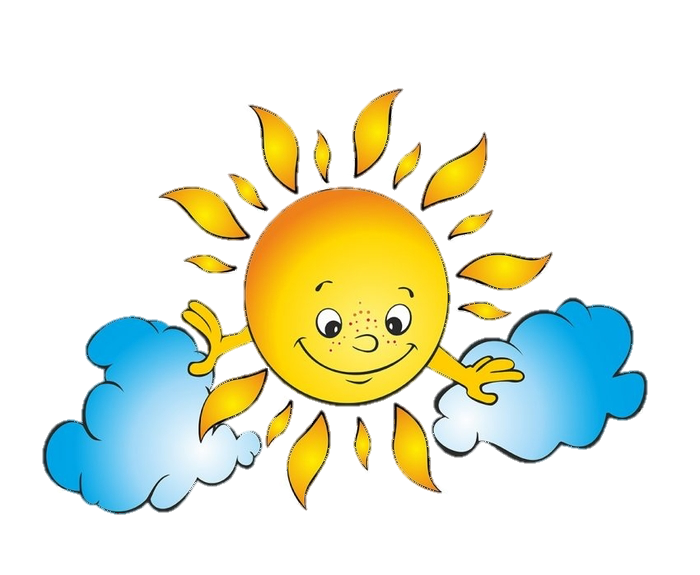 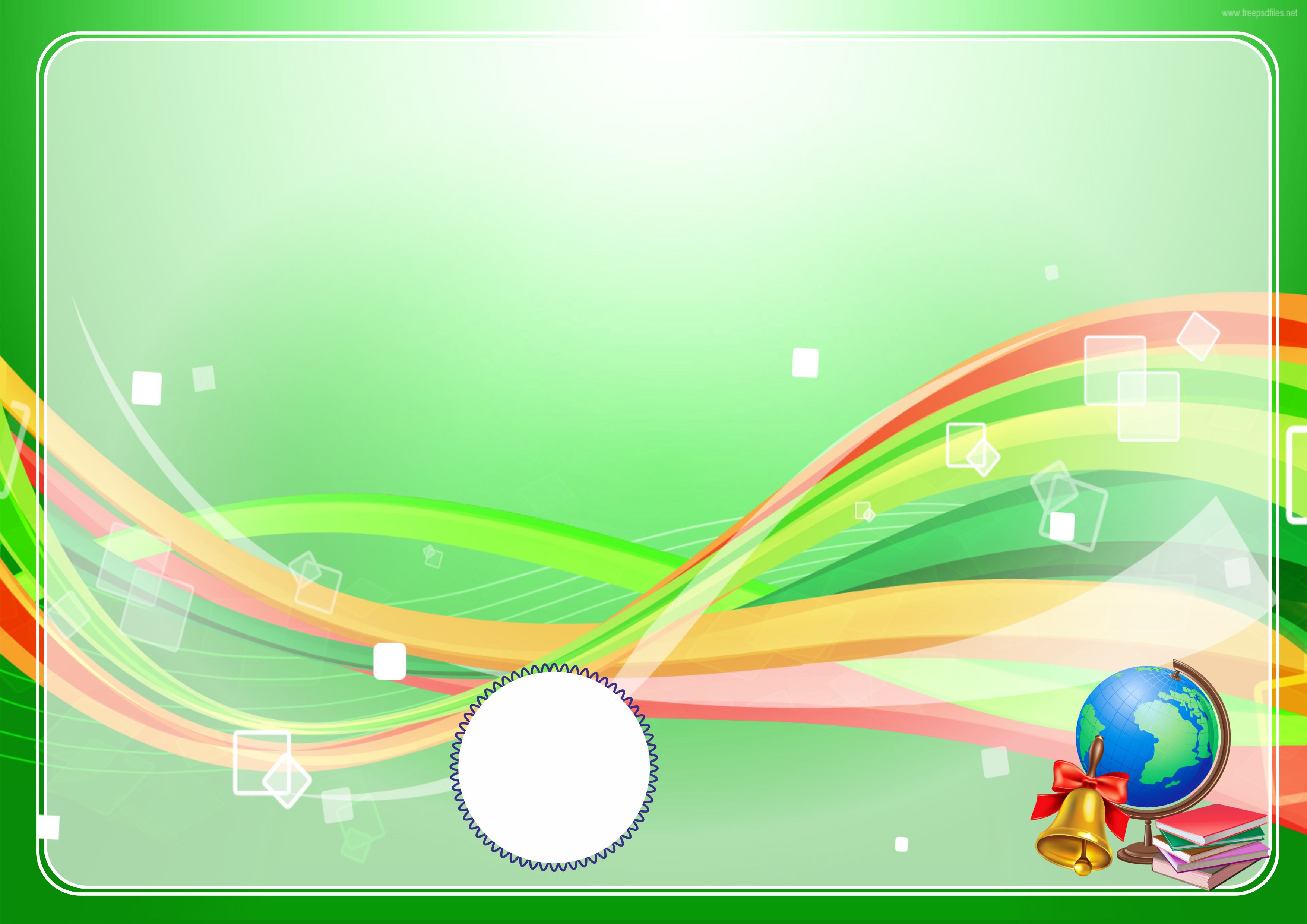 – Bobojon, quyosh birdaniga g‘oyib           bo‘lib qolsa, nima bo‘ladi 
– Hamma yoq qop-qorong‘i bo‘lib qoladi  Yer yuzi tezda sovib ketadi 
– Vooy, Quyosh bizga shunchalik kerakmi 
– Albatta, Quyosh hayot manbaimiz, u bepoyon olamga tinimsiz yorug‘lik tarqatib turadi 
– Ha, endi tushundim
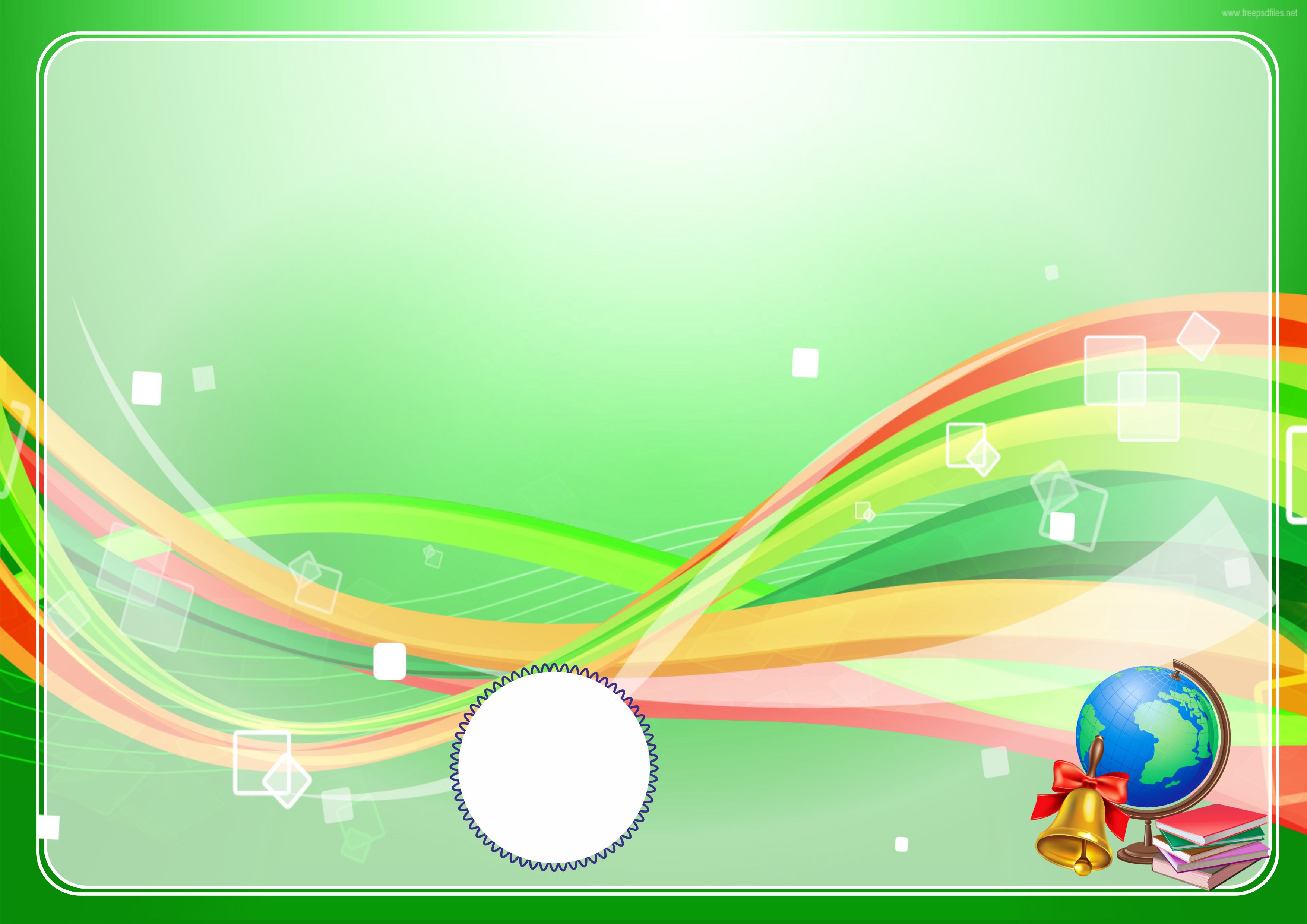 – Bolajonim, quyosh tig‘ida ko‘p o‘ynamaslik  kerak   U terimizga nisbatan ko‘zlarimizga ko‘proq zarar yetkazadi.  Bundan tashqari, oftob urganda bosh og‘rib, ko‘ngil ayniydi, harorat ko‘tarilib, burundan qon ketadi
– Xo‘p bo‘ladi, bobojon Quyosh qizdirganida hech qachon o‘ynamayman
– Barakalla
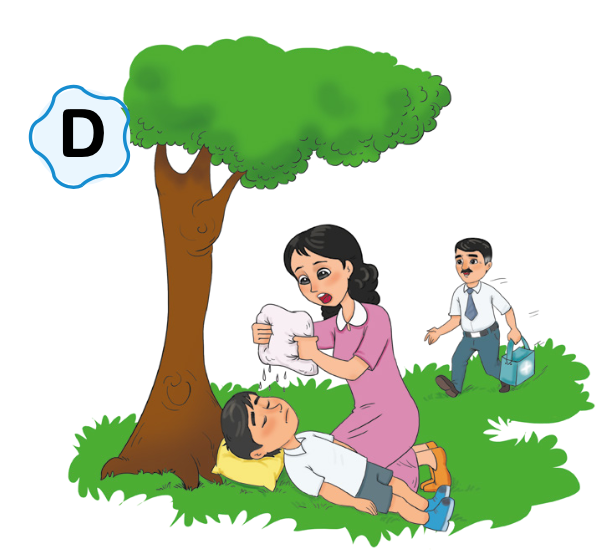 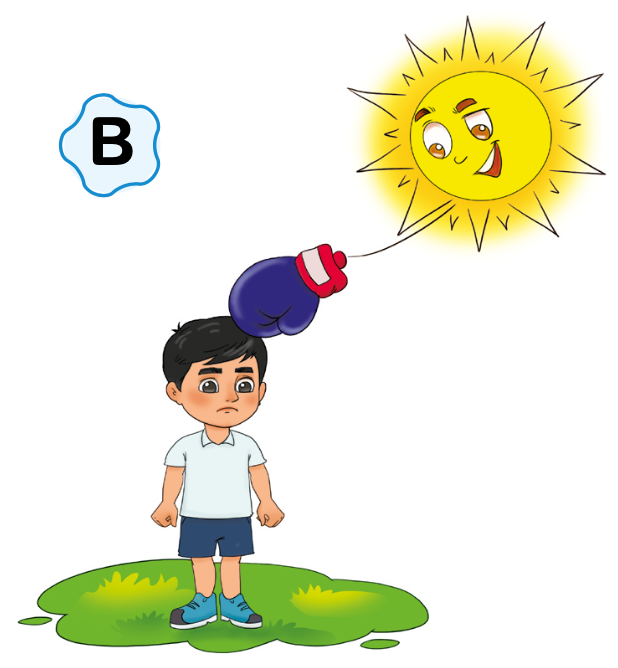 2
1
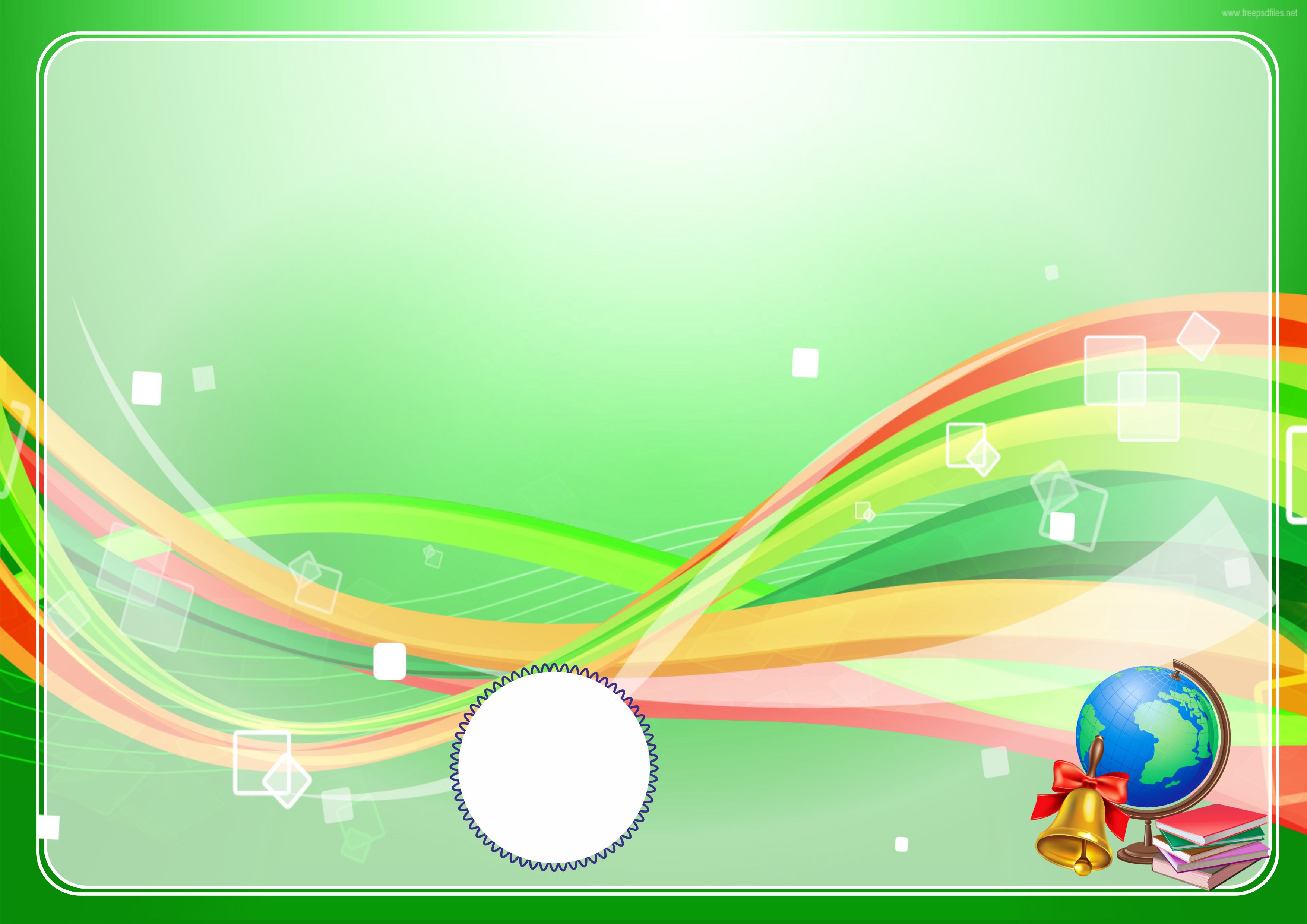 Lug‘at ishi
ko‘zga ko‘rinmay, yo‘q bo‘lib qolmoq
g‘oyib –
quyoshning nuri ostida, kun qiziganda
tig‘ida –
issiqlik, kuchli darajadagi issiqlik
harorat –
oxiri, chegarasi yo‘q, nihoyatda keng
bepoyon –
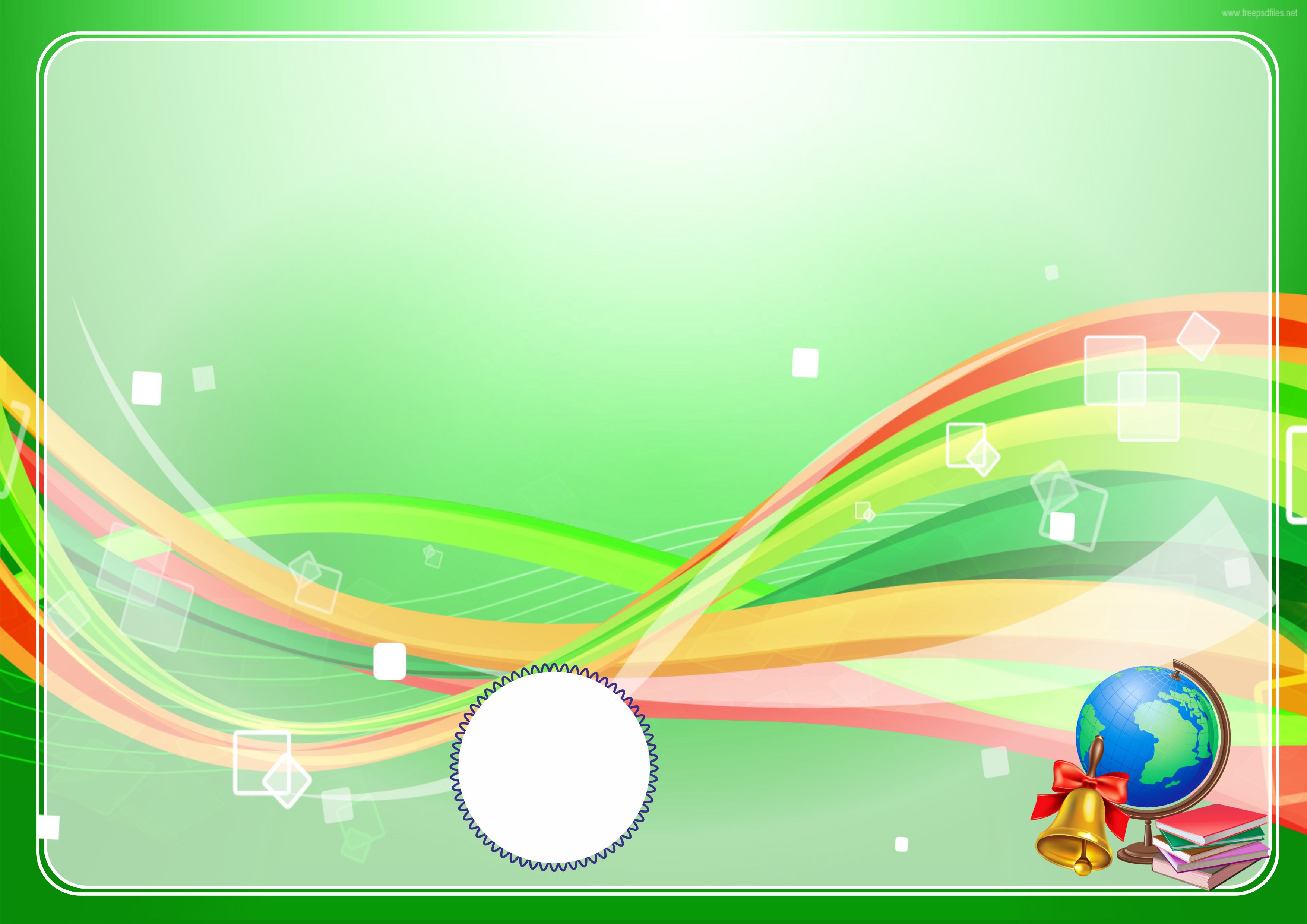 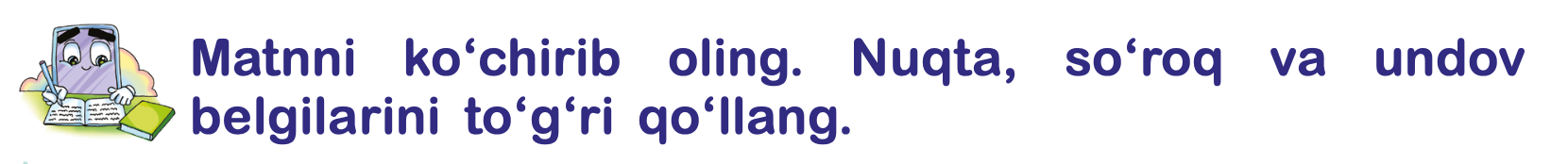 – Bobojon, quyosh birdaniga g‘oyib bo‘lib qolsa, nima bo‘ladi?
– Hamma yoq qop-qorong‘i bo‘lib qoladi.  Yer yuzi tezda sovib ketadi .
– Vooy, Quyosh bizga shunchalik kerakmi? 
– Albatta, Quyosh hayot manbaimiz, u bepoyon olamga tinimsiz yorug‘lik tarqatib turadi. 
– Ha, endi tushundim.
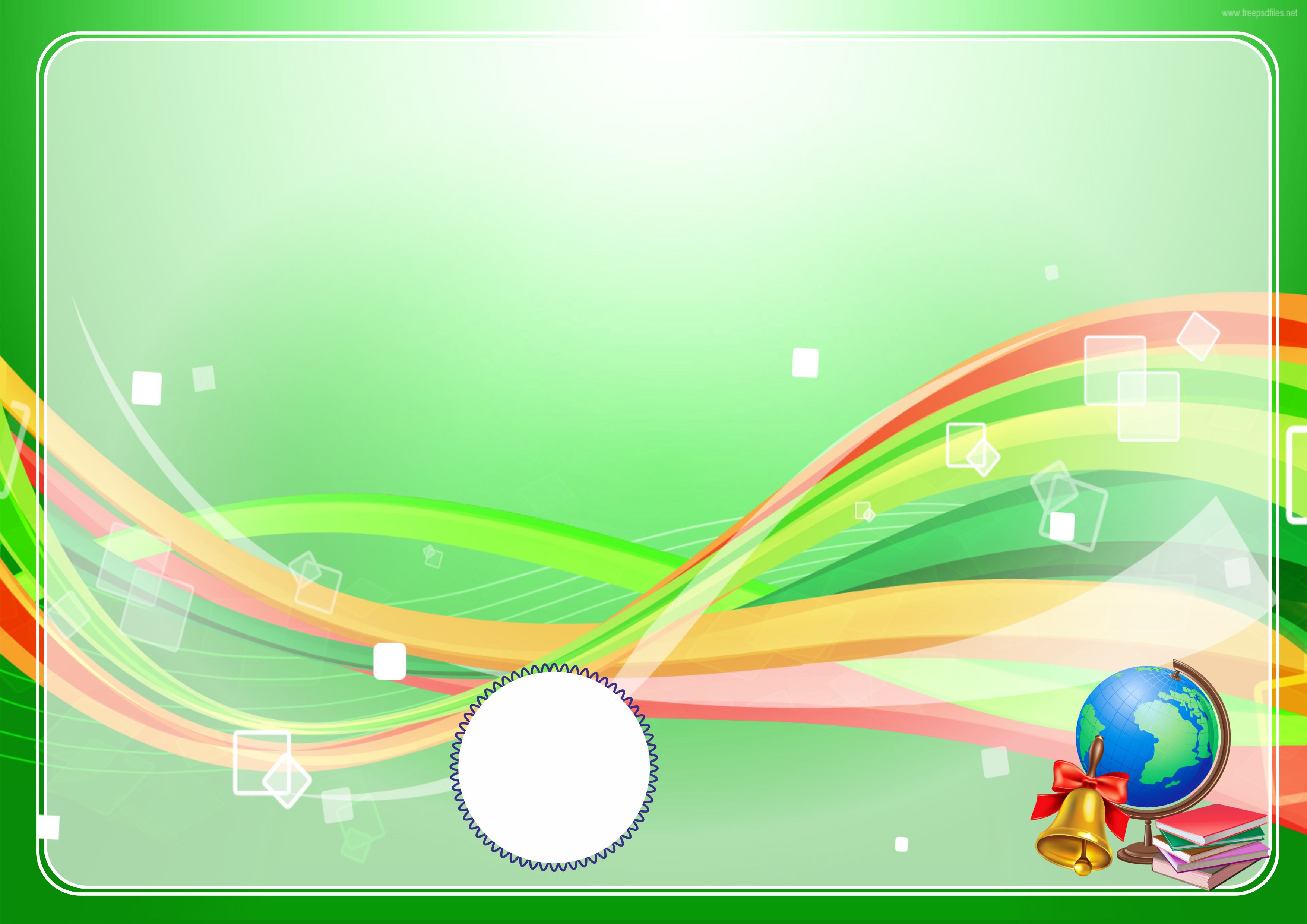 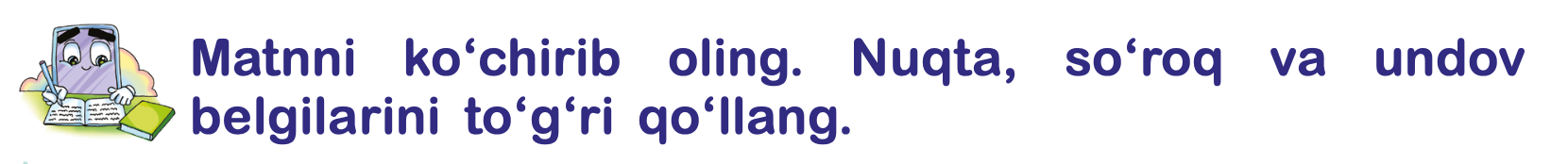 – Bolajonim, quyosh tig‘ida ko‘p o‘ynamaslik kerak. U terimizga nisbatan ko‘zlarimizga ko‘proq zarar yetkazadi. Bundan tashqari, oftob urganda bosh og‘rib, ko‘ngil ayniydi, harorat ko‘tarilib, burundan qon ketadi.
– Xo‘p bo‘ladi, bobojon. Quyosh qizdirganida hech qachon o‘ynamayman.
– Barakalla!
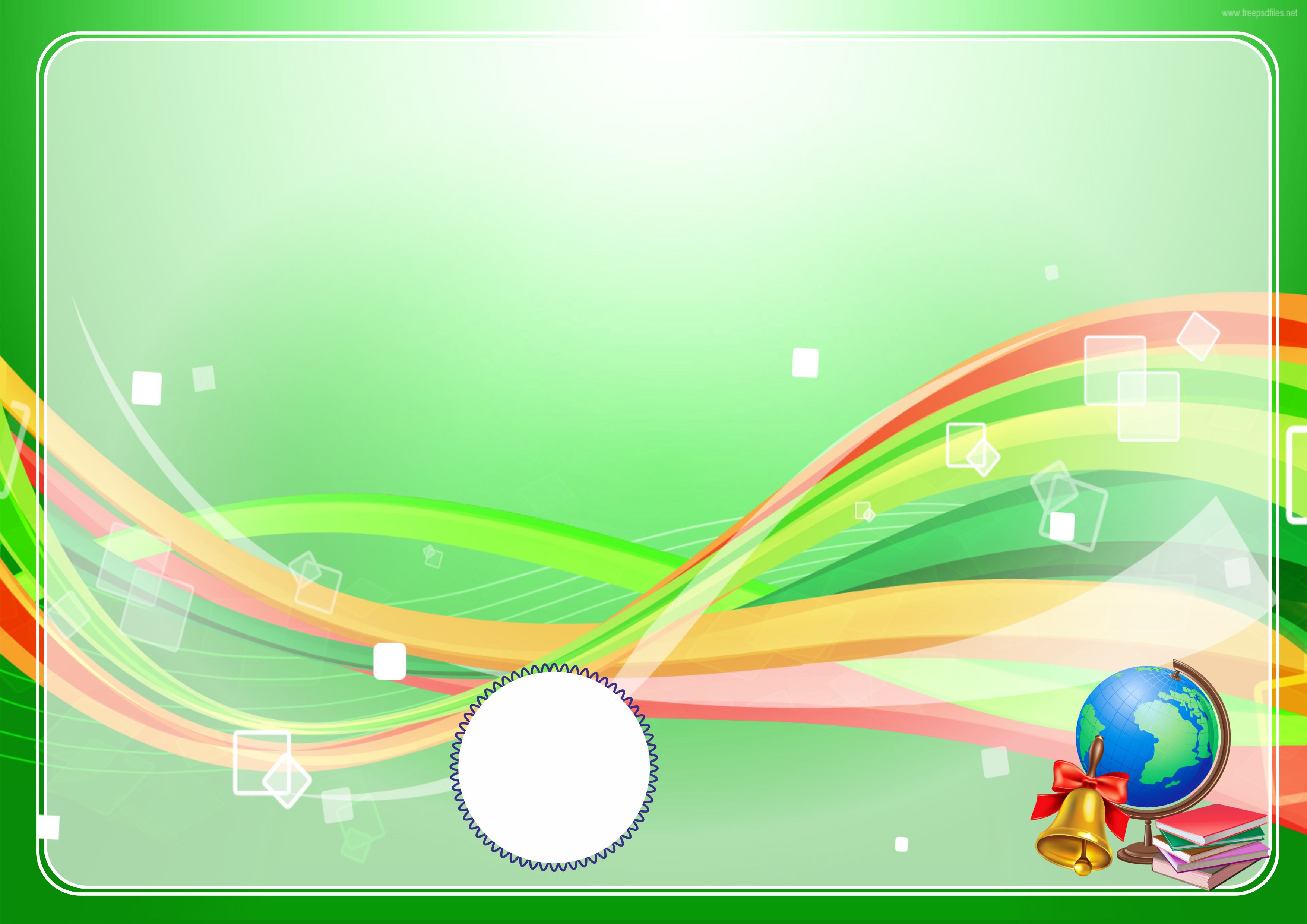 1. Quyosh tig‘i ostida yurishning qanday zararli tomonlari bor?
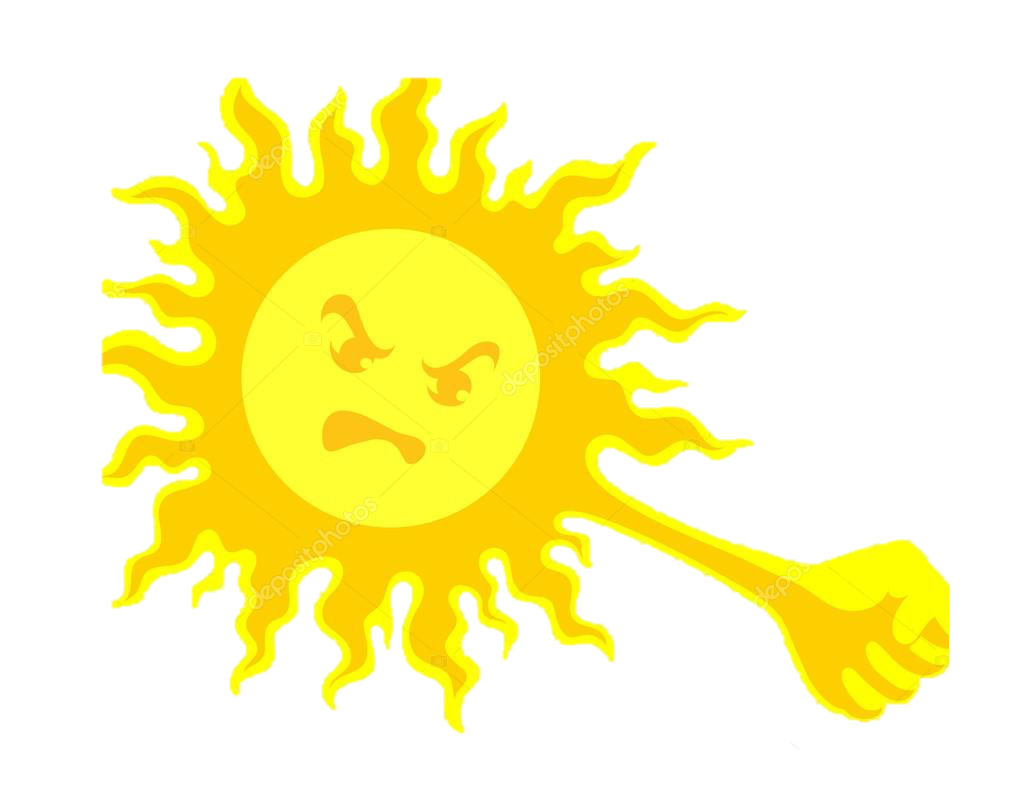 Miya faoliyatini buzilishiga olib keladi.
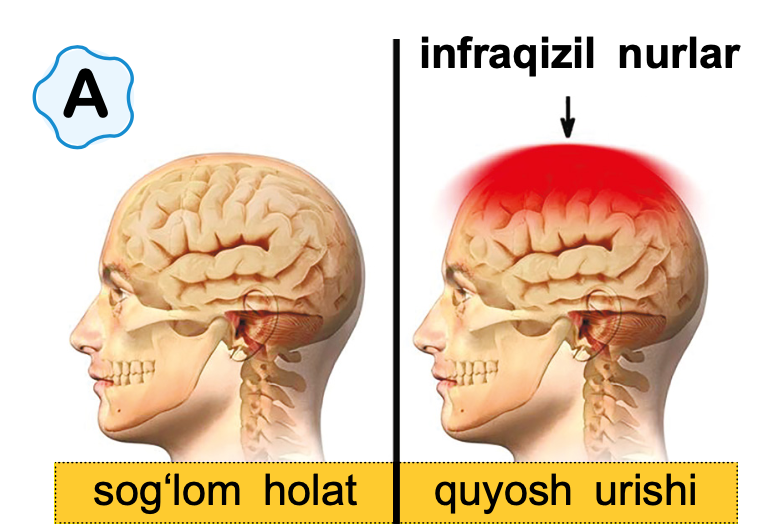 Qon aylanishi izdan chiqadi.
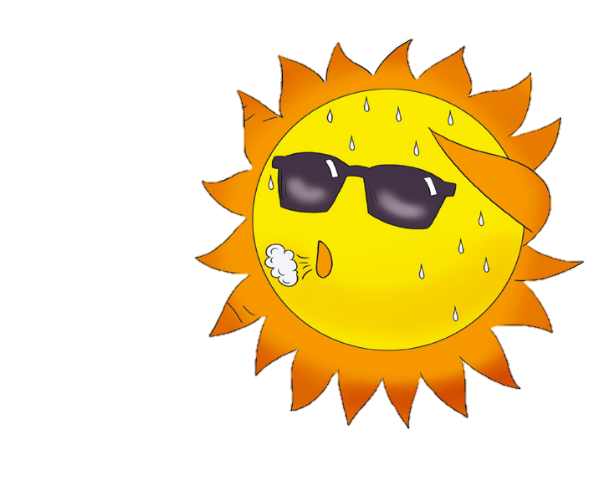 Ko‘z kasalliklarini keltirib chiqaradi.
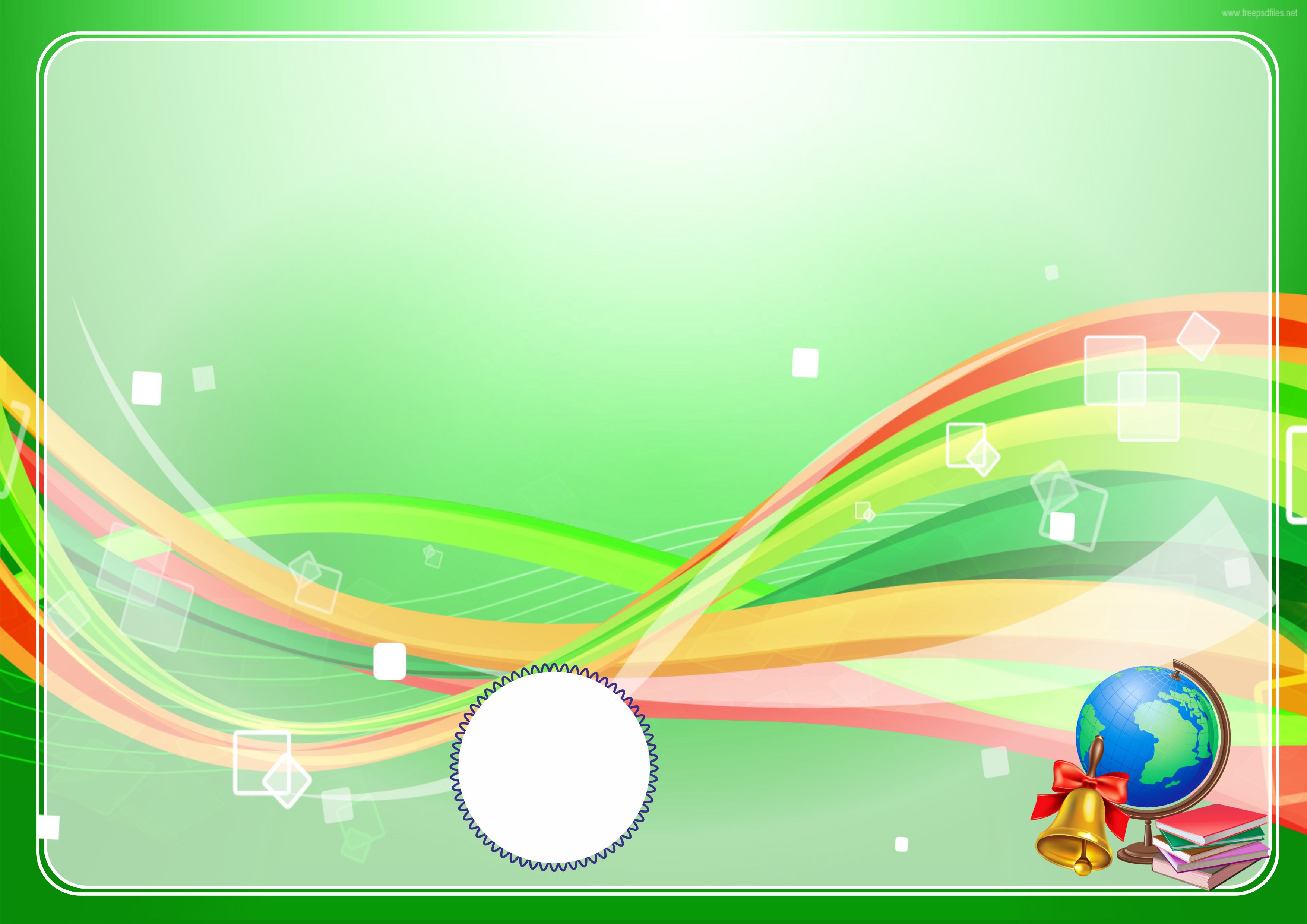 Videorolik
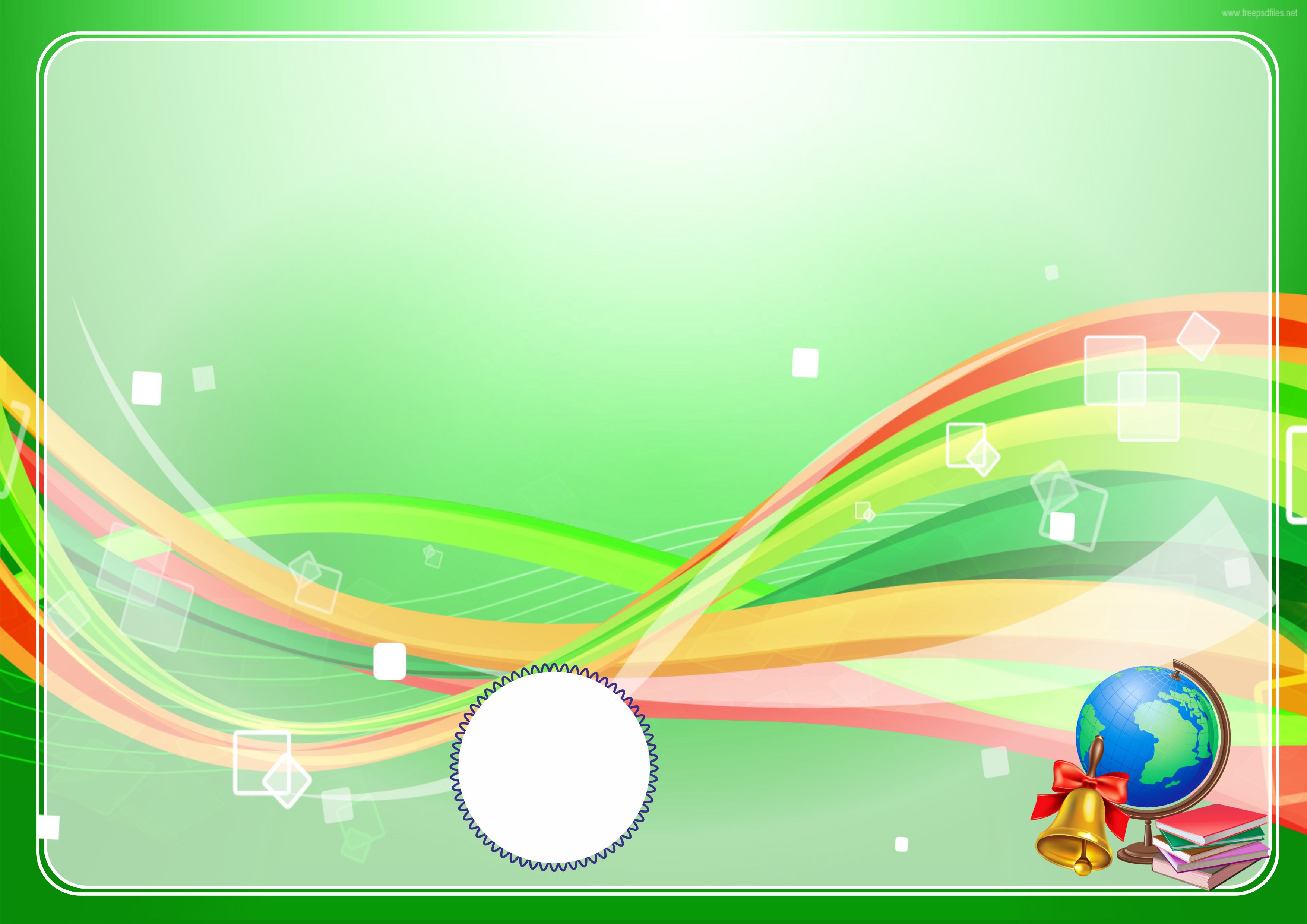 Mustaqil topshiriq
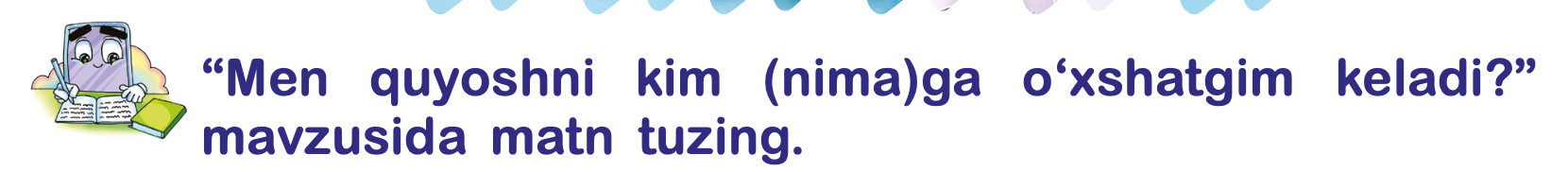 “Men quyoshni kim (nima)ga o‘xshatgim keladi?”
mavzusida matn tuzing.
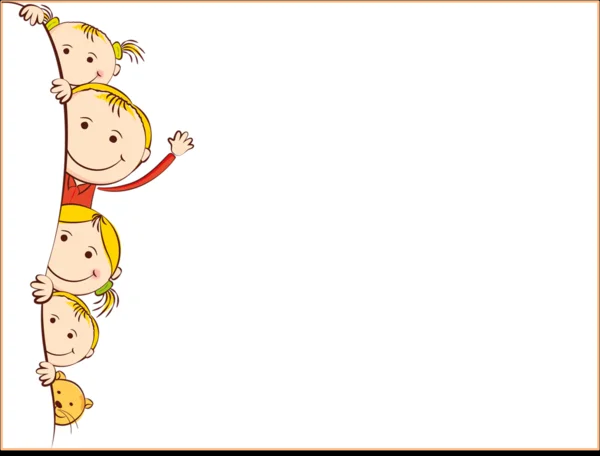 E’tiboringiz uchun rahmat!